Conversion Graphs
Worksheet
Mr Ward
‹#›
Conversion graph kilograms (kg)  to pounds (lb)
Conversion Graph
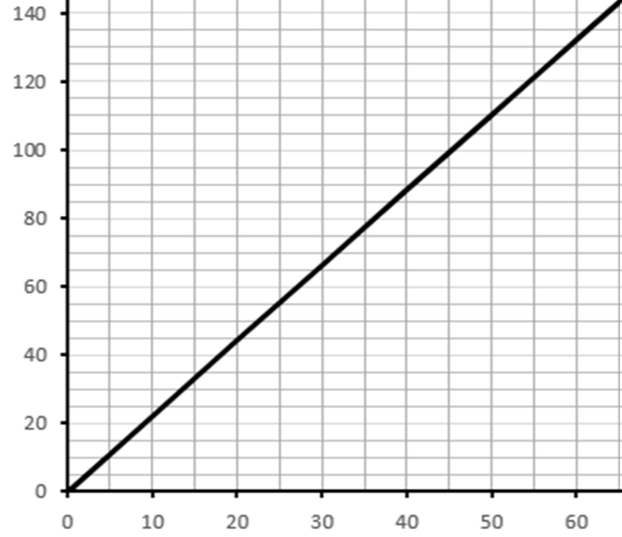 1kg ≈ 2.2 lb
Can you convert the four missing pounds values?
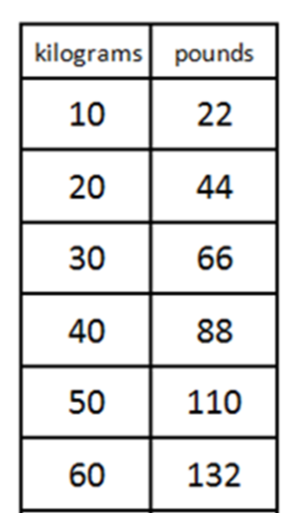 Pounds (lb)
Kilograms (kg)
‹#›
Conversion graph centimetres to inches
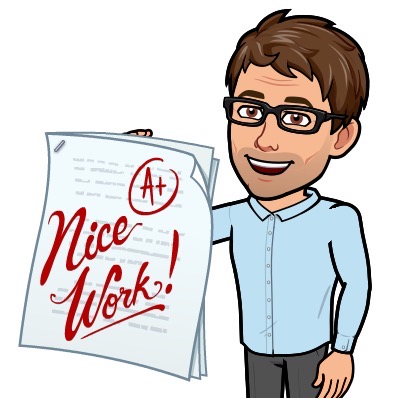 Your Task

Follow the steps provided today to construct a conversion graph for centimetres to inches.

Plot the conversion line using the information below.

10cm  ≈  4 inches
20cm ≈  8 inches

Use the completed conversion graph to fill in the blanks on the table.
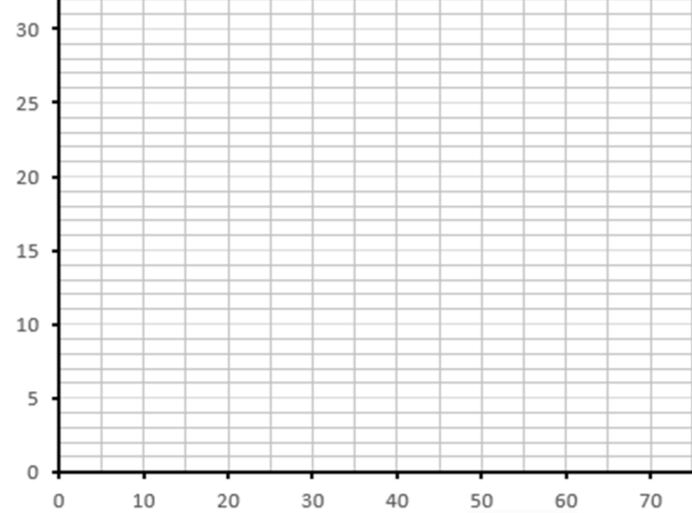 inches
centimetres
‹#›
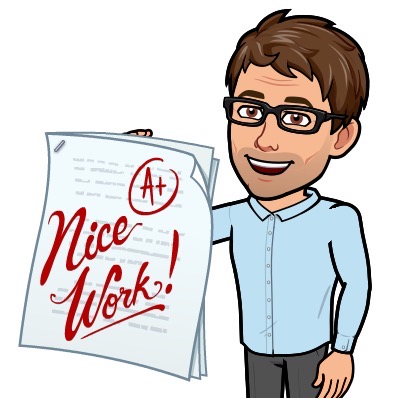 Your Task

Follow the steps provided today to construct a conversion graph for centimetres to inches.

Plot the conversion line using the information below.

10cm  ≈  4 inches
20cm ≈  8 inches

Use the completed conversion graph to fill in the blanks on the table.
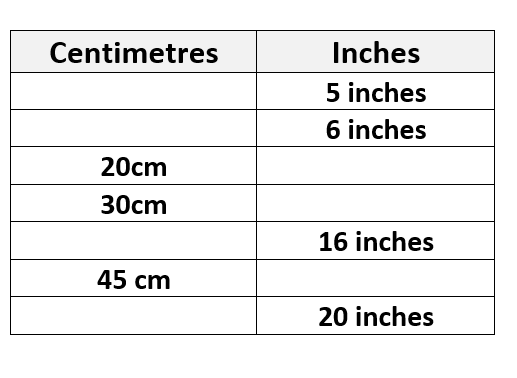 ‹#›
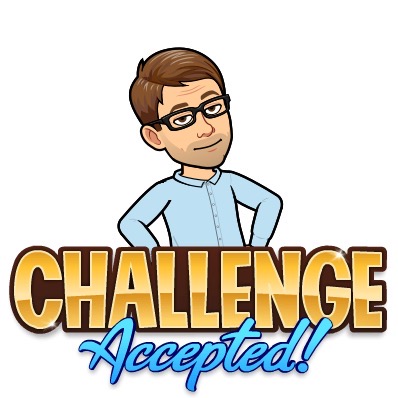 Challenge Slide
Make 24

Using all four numbers  4, 6, 6, 8 only once, 
how many different ways can you find to make 24?

Remember to use all four calculations 



There are over 60 ways!
‹#›